Hatred
(1 John 3:15; Matt. 5:21-22; Gal. 5:20-21; Tit. 3:3)
Murder
(Ex. 20:13; Rev. 21:8; 22:15; Gal. 5:21; Prov. 6:16-17)
Bitterness
(Eph. 4:31; Heb. 12:15; Col. 3:8)
Outbursts of wrath
(Gal. 5:20-21; Eph. 4:31)
Covetousness
(Ex. 20:17; Col. 3:5; Eph. 5:3, 5)
Envy
(Gal. 5:21; Rom. 1:29; 13:13)
Stealing
(Ex. 20:15; 1 Cor. 6:10; Eph. 4:28)
Lust
(Mt. 5:28; 1 Jn. 2:16; Rom. 1:24)
Lewdness
(Gal. 5:19; 2 Cor. 12:21)
Fornication
(Ex. 20:14; 1 Cor. 6:9; Gal. 5:19; Heb. 13:4)
Evil, deceitful heart
(Mk. 7:21-23; Rom. 1:29; Ps. 15:2; 51:6; 1 Pet. 2:1)
Lying, corrupt words
(Ex. 20:16; Eph. 4:25-29; 5:4; Col. 3:8-9; Rev. 21:8)
Drinking alcoholic beverages
(Eph. 5:18; 1 Th. 5:6-8; Prov. 20:1; 23:29-35)
Drinking parties
(1 Pet. 4:3)
Drunkenness
(1 Cor. 6:10; Gal. 5:21; Rom. 13:13)
“Lawlessness
leading
to more
lawlessness”
(Rom. 6:18-19)
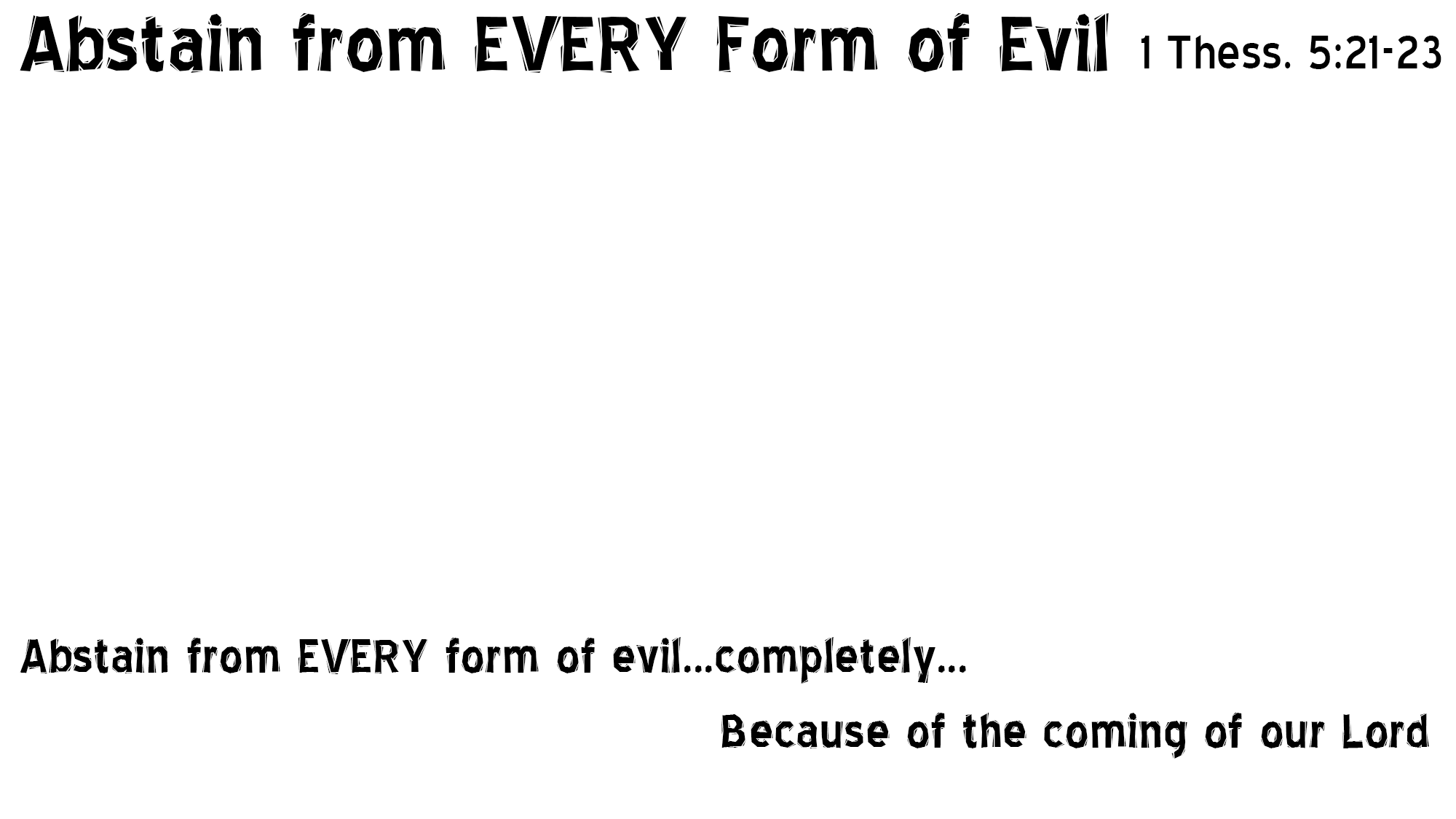 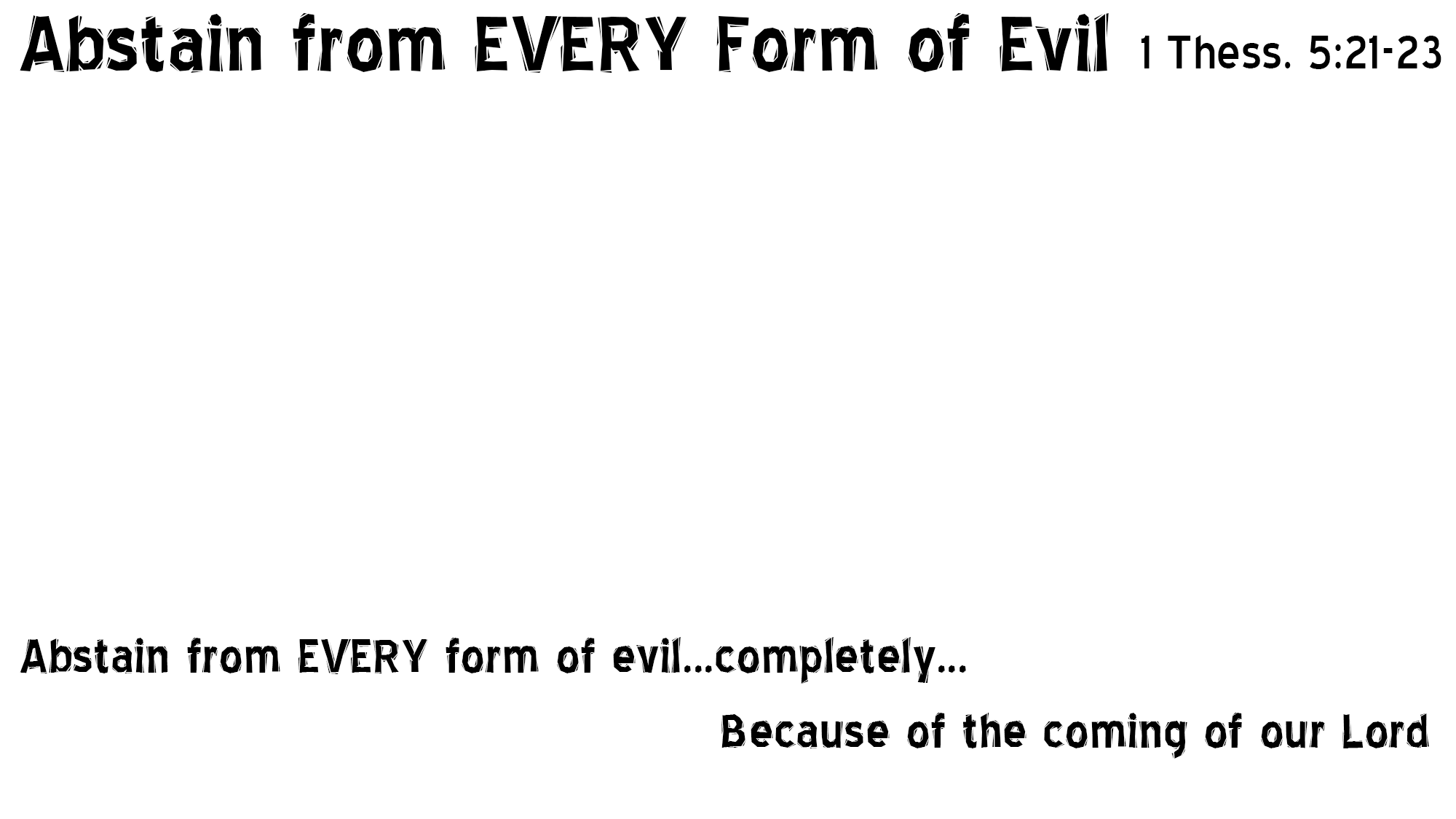 “and the like” (Gal. 5:21), “any other thing” (1 Tim. 1:10)
“from fleshly lusts which war against the soul” (1 Pet. 2:11)
EITHER NOT inherit the kingdom of God (1 Cor. 6:10)
OR inherit His kingdom prepared for you (Mt. 25:34)
Believe Jesus is the Son of God – John 3:16
Repent of your sins and turn toward God – Luke 13:3
Confess your faith in Jesus Christ – Romans 10:10
Be immersed into Christ – Romans 6:3
God will forgive all of your sins – Acts 2:38
God will add you to His church – Acts 2:47
God will register you in heaven – Hebrews 12:23
Live faithfully according to His will – Matthew 7:21